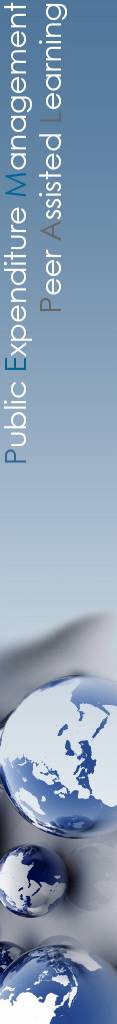 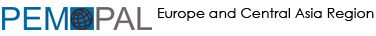 Najnovije informacije o radu Radne skupine za  planiranje proračuna prema programima i učincima  (PPBWG), te planovi
PEMPAL-ova Zajednica prakse za proračun (BCOP)
Radna skupina za programsko planiranje i planiranje proračuna prema učinku
Nikolay Begchin
Ministarstvo financija Ruske Federacije, voditelj Radne skupine za programsko planiranje i planiranje proračuna prema učinku
ožujak 2019.
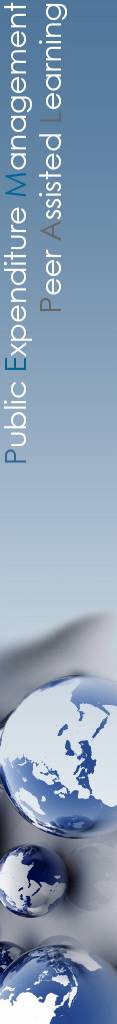 Podsjetnik: informacije o Radnoj skupini
Zadatak: utvrditi glavne trendove uočene u programskom planiranju proračuna i dubinskoj analizi rashoda u razvijenim zemljama i zemljama PEMPAL-a i razviti efikasnr pristupr takvim praksama i poboljšanju učinkovitosti rashoda. 

BCOP-ovi članovi kontinuirano odabiru planiranje  proračuna prema programima i učincima kao prioritetno područje u reformama planiranja proračuna u svojim zemljama, uključujući i u anketi provedenoj prije sjednice 2019.

Ciljevi:
utvrditi ključne trendove u provedbi  planiranja proračuna prema programima i učinvima, te dubinskim analizama rashoda i 
učiti iz konkretnih primjera zemalja PEMPAL-a i drugih zemalja u tim područjima.
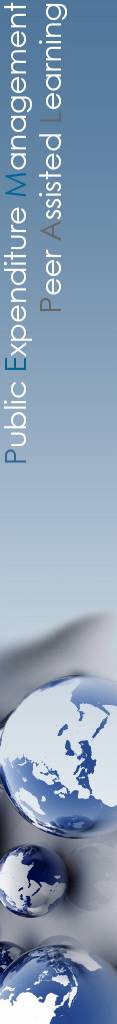 Podsjetnik: Osnovne informacije o Radnoj skupini
Partnerstvo s OECD-om: 	OECD je važan izvor informacija i sadržaja za PPBWG, kroz sudjelovanje u anketama OECD-a o planiranju proračuna prema učinku (za 2016. i 2018.) te na sastancima OECD-ove mreže visokih dužnosnika odgovornih za proračun (SBO) za učinke i rezultate, te mreže SBO-a posvećene regiji CESEE, gdje se često raspravlja o programskom planiranju i planiranju proračuna prema učinku.  

Članovi Radne skupine (15 zemalja):  Albanija, Armenija, Bjelarus, Bosna i Hercegovina, Bugarska, Hrvatska, Gruzija, Kirgiska Republika, Kosovo, Moldova, Ruska Federacija, Srbija, Turska, Ukrajina i Uzbekistan.
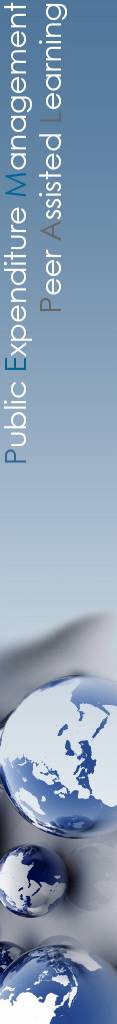 Aktivnosti PPBWG-a tijekom razdoblja 2016. – 2018.
Slučajevi zemalja
i odluke o 
proizvodima 
znanja
Sudjelovanje 
u Anketi OECD-a o PPU
Izvještaj za 
proizvod znanja 
o pokazateljima
2
4
6
3
1
5
7
Analiza 5 zemalja PEMPAL-a
Predstavljanje rezultata ankete iz 2016. OECD-ovim SBO-ima za regiju CESEE
Odluka o radu na 
proizvodu znanja o pokazateljima
Sudjelovanje 
u anketi OECD o 
o PPU 2016.
Sudjelovanje na sastanku OECD-a za planiranje i resurse
i predstavljanje preliminarnih rezultata za 2018.
Prikupljanje daljnjih podataka o zdravstvenim i obrazovnim pokazateljima 
Pripremljen izvještaj o pokazateljima učinka u zemljama PEMPAL-a: trendovi i izazovi
proljeće – ljeto 2017.
proljeće – ljeto 2016.
jesen – zima 2018.
zima 2017.
Analiza PPU-a u 
Austriji i 
OECD-ovih najboljih praksi
PPU-a
Rad na proizvodu znanja 
o pokazateljima
Pokretanje i  
pregled
Pregled 
međunarodnih 
praksi
jesen 2017.
jesen 2016.
Prikupljanje pokazatelja iz 9 zemalja 

Radionica za definiranje 10 kriterija za analizu pokazatelja za proizvod znanja i prikupljanje podataka

Prisustvovanje na sastanku OECD-a 
za planiranje i resurse i          predstavljanje 
preliminarnih
rezultata iz proizvoda znanja i slučaja Rusije
Pokretanje i prvi sastanak u Ljubljani

Sudjelovanje 
u anketi OECD o  
PPU 2016.
Prisustvovanje sastanku OECD-a za planiranje i resurse

Radionica za 
analizu najnovijeg
istraživanja WB-a, francuskog, irskog i nizozemskog iskustva
proljeće 2018.
Radionica s austrijskim MF-om i Uredom za upravljanje učinkom

Analiza nacrta OECD-ovih najboljih praksi PPU-a 

Analiza 2 
slučaja zemalja PEMPAL-a
Detalji o prošlogodišnjim aktivnostima PPBWG-a
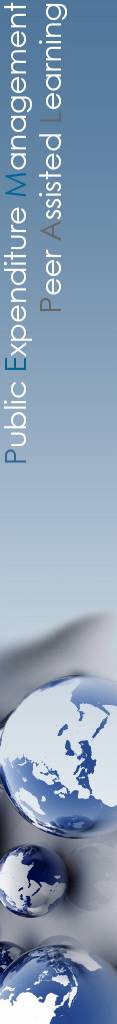 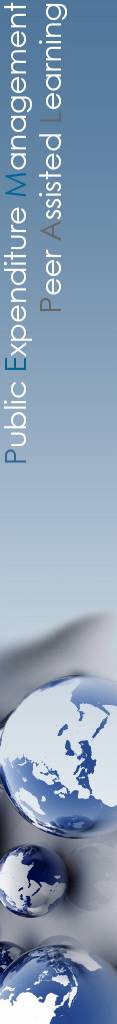 Detalji o prošlogodišnjim aktivnostima PPBWG-a
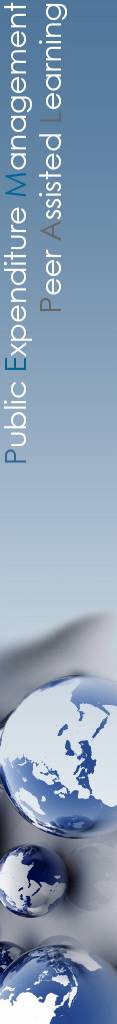 Detalji o prošlogodišnjim aktivnostima PPBWG-a
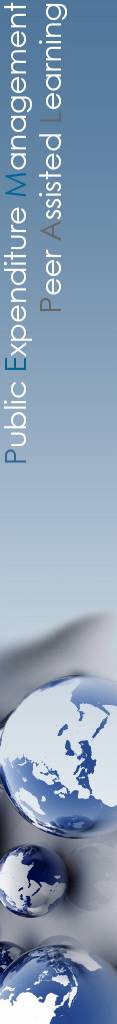 Detalji o prošlogodišnjim aktivnostima PPBWG-a
Planovi za buduće aktivnosti Radne skupine
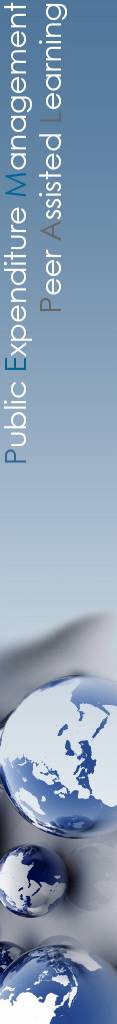 Podaci prikupljeni od vas prije sastanka pokazali su da teme povezane s planiranjem proračuna prema programima i učincima i dalje treba smatrati prioritetima za naše zemlje
Kao što je jučer predsjednica BCOP-a izjavila u svojem izlaganju, većina (70 %) zemalja PEMPAL-a koje su ispunile anketu prije skupa navele su neku temu vezanu uz programsko planiranje i planiranje proračuna prema učinku kao prioritet reformi u nadolazećem razdoblju. Najčešće se spominju podteme monitoringa i evaluacija rashoda, uključujući dubinsku analizu rashoda. 
Vodstvo PPBWG-a i Izvršni odbor BCOP-a uzet će ovaj doprinos u obzir pri razvoju Akcijskog plana za FG 2020.
PPBWG se sljedeće godine planira posvetiti dubinskim analizama rashoda te organizirati skup za detaljni pregled praksi u pogledu dubinskih analiza rashoda u nekoj od razvijenijih zemalja te će potencijalno raditi na proizvodu znanja o dubinskim analizama rashoda (te su aktivnosti originalno planirane za ovu godinu, no zbog PEMPAL-ovih financijskih ograničenja sada su prebačene na FG 2020.).
Imaju li naše zemlje članice dodatne primjedbe o potencijalnom budućem proizvodu znanja koji će se baviti dubinskim analizama rashoda? Što mislite o tome da upotrijebimo format sličan onome koji je BLTWG upotrijebio za svoj proizvod znanja o proračunima za građane – utvrđivanje 10 izazova za zemlje PEMPAL-a i davanje mogućih rješenja za svaki izazov uz primjere? Ili alternativno možemo uzeti jedan primjer dubinske analize rashoda koja se provela u razvijenoj zemlji te je detaljno analizirati korak po korak?
Nadamo se nastaviti učiti od zemalja OECD-a o metodološkim pristupima i naučenim lekcijama u pogledu tematike kojom se bavi PPBWG.
Imaju li naše zemlje članice još ideja o tome kako bismo trebali organizirati buduće aktivnosti naše Radne skupine?
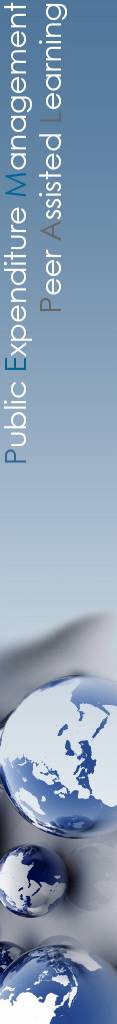 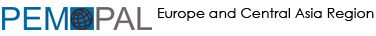 Hvala na pozornosti!

Svi materijali Radne skupine dostupni su na engleskom, ruskom i bosansko-hrvatsko-srpskom na adresi www.pempal.org, a ostali materijali dostupni su na platformi OneDrive BCOP-a.
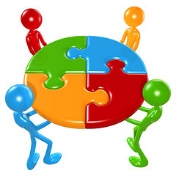